MPH/DrPH Curriculum Webinar
Update on results, trends, and highlights of best practices
April 2020
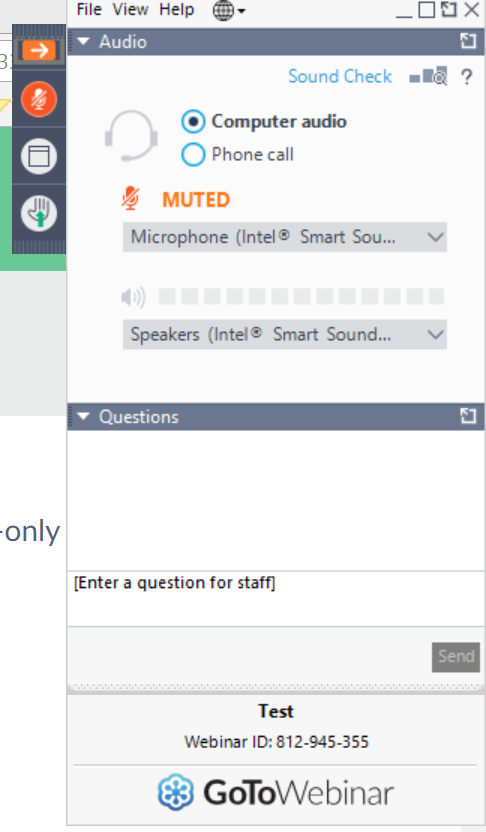 All participants will be muted. So if you have a question, enter it here!
CEPH staff will see it and will read and answer questions live at the end of the presentation!
Continuing education
Up to 1.0 CPH recertification credit may be earned at this event
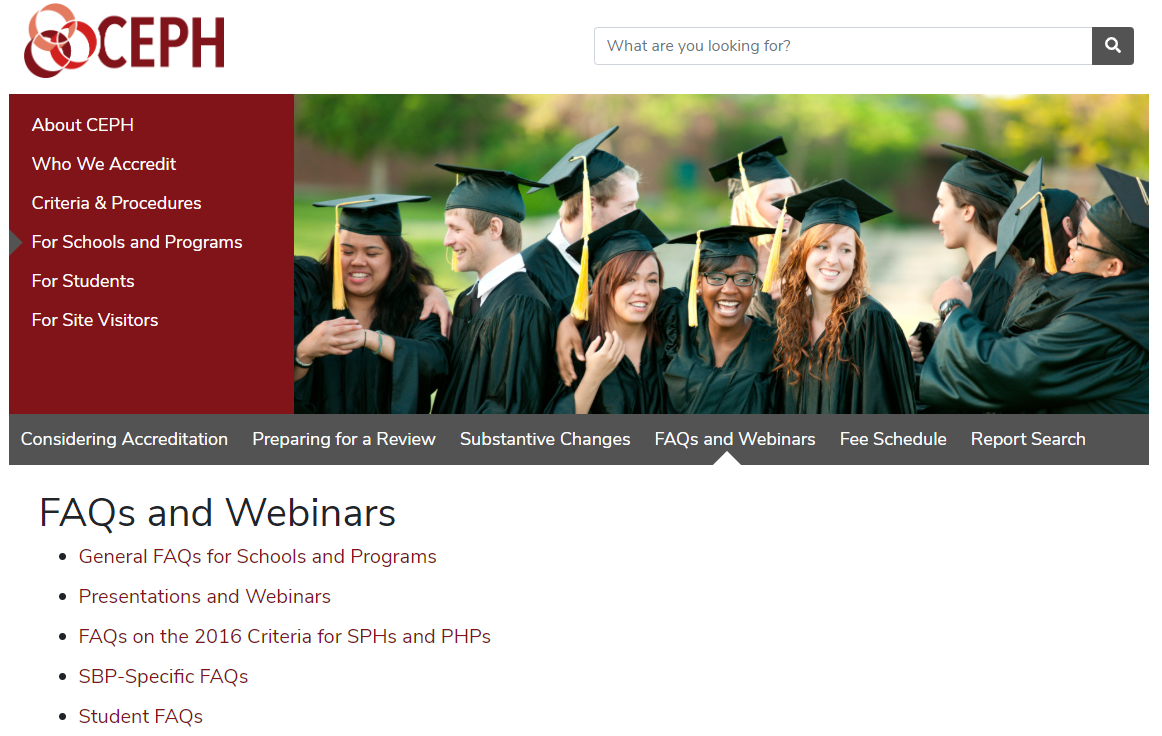 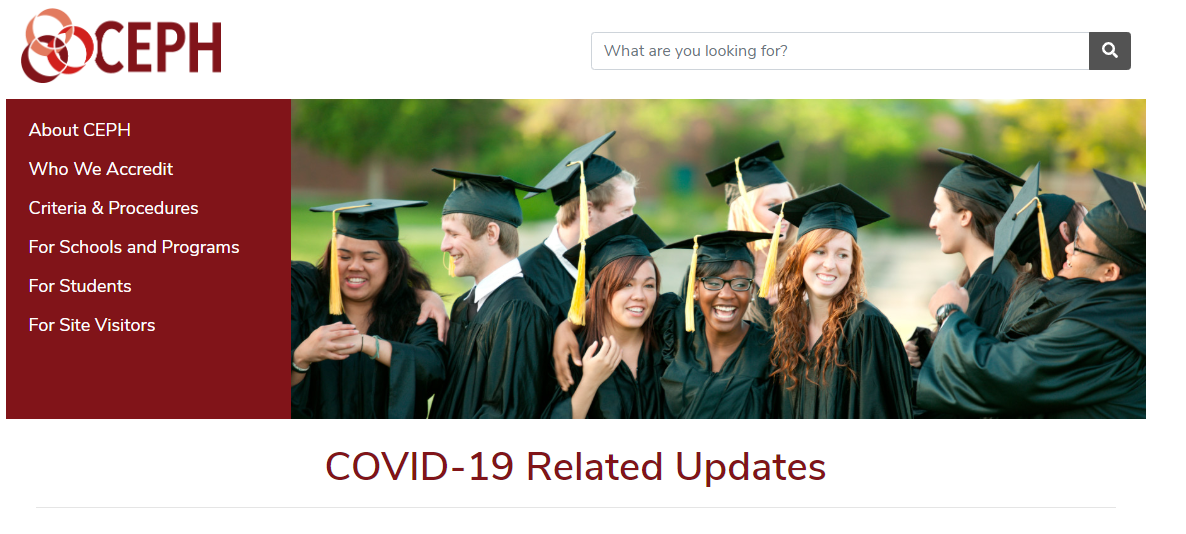 Today’s topics...
Criterion D1/D2 compliance 

Criterion D3 compliance 

MPH competency examples

DrPH competency examples

Curricular trends

Other parts of the curriculum
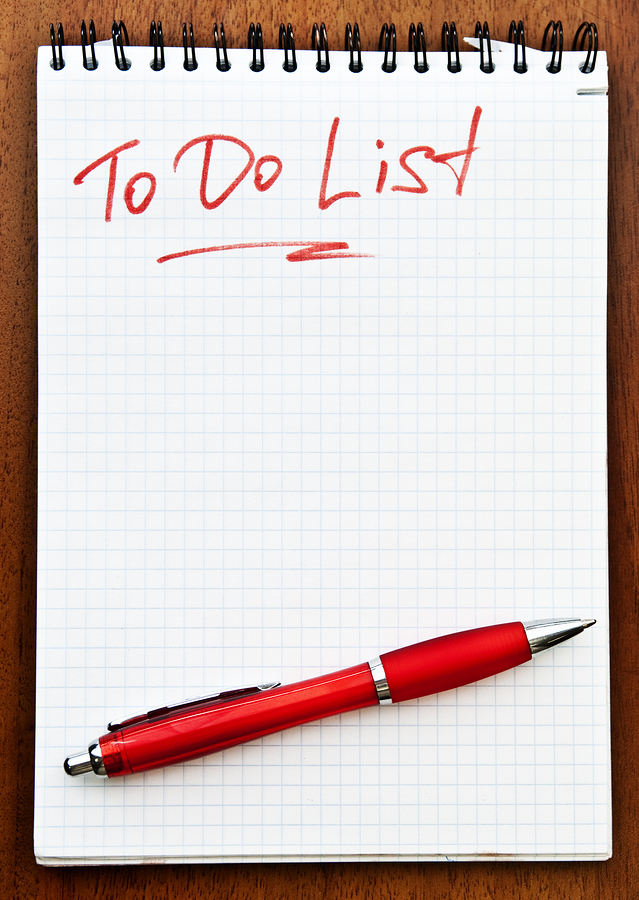 Available data on curriculum
43 units have completed full reviews (s-s & sv)
17* were initial accreditation visits

138 units completed compliance reporting


*Includes 3 transitions from program to school
How are units doing on D2 & D3?
After full review
After compliance report
47% with some outstanding issues
57% with some outstanding issues
***On average, only 3 competencies outstanding!***
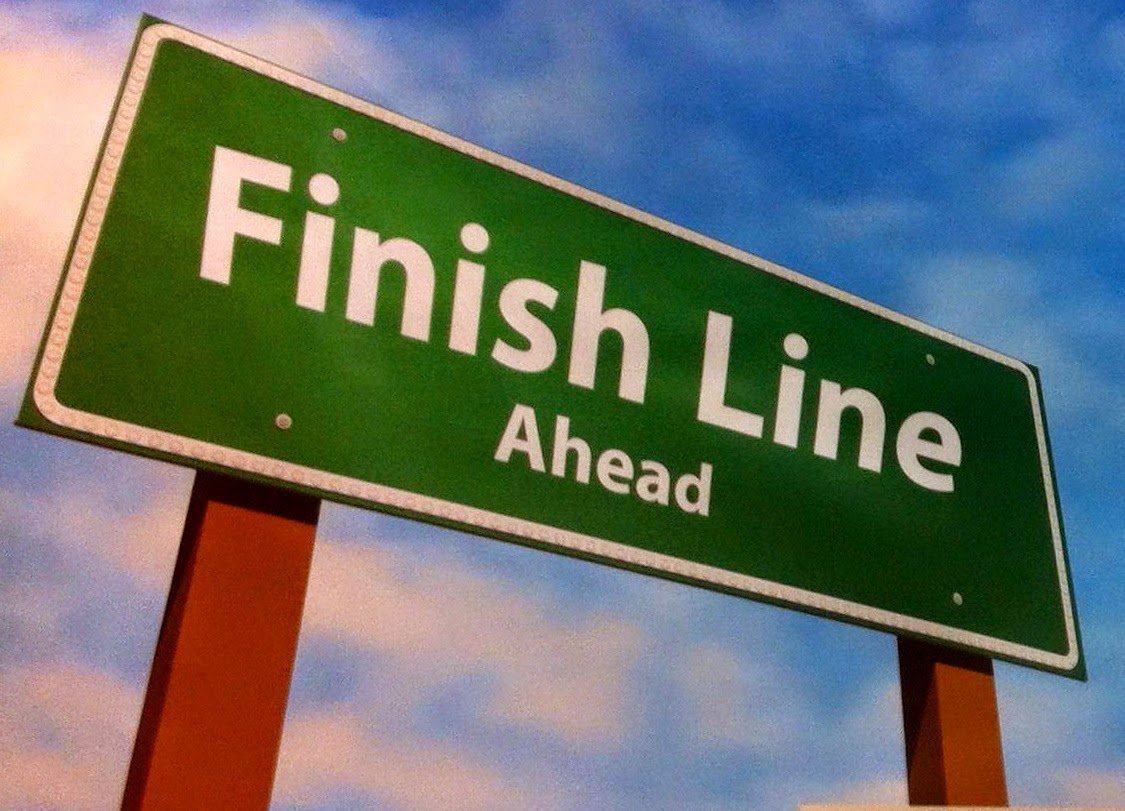 Criterion D1: Foundational Knowledge
We are at 99% compliance with this criterion
This Photo by Unknown Author is licensed under CC BY-NC-ND
D2: MPH foundational competencies
Remaining 8 that are <97%
  3. Analyze quant & qual data using software
10. Explain basic principles and tools of budget and resource mgmt.
12. Discuss multiple dimensions of policy-making process
16. Apply principles of leadership
17. Apply negotiation and mediation skills
19. Communicate audience-appropriate content, both in writing and through oral presentation
21. Interprofessional teams
22. Apply systems thinking
D3: DrPH foundational competencies
Remaining 3 that are <96%
 8. Facilitate shared decision making through negotiation and consensus building methods 
18. Assess an audience’s knowledge and learning needs
19. Deliver training or education experiences that promote learning in academic, organizational or community settings
Moving from CNV to Yes
Strong examples of assessments and documentation
MPH #3: Analyze quant. & qual. data
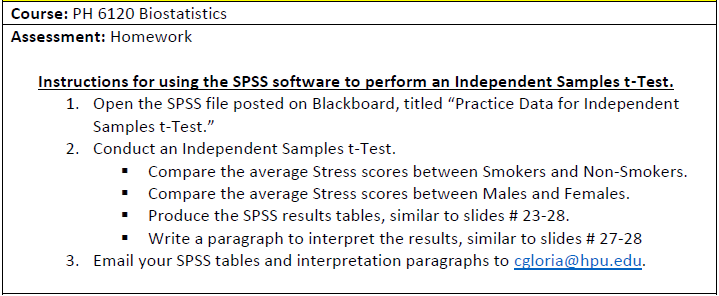 Hawaii Pacific University
MPH #10: Budget & resource mgmt
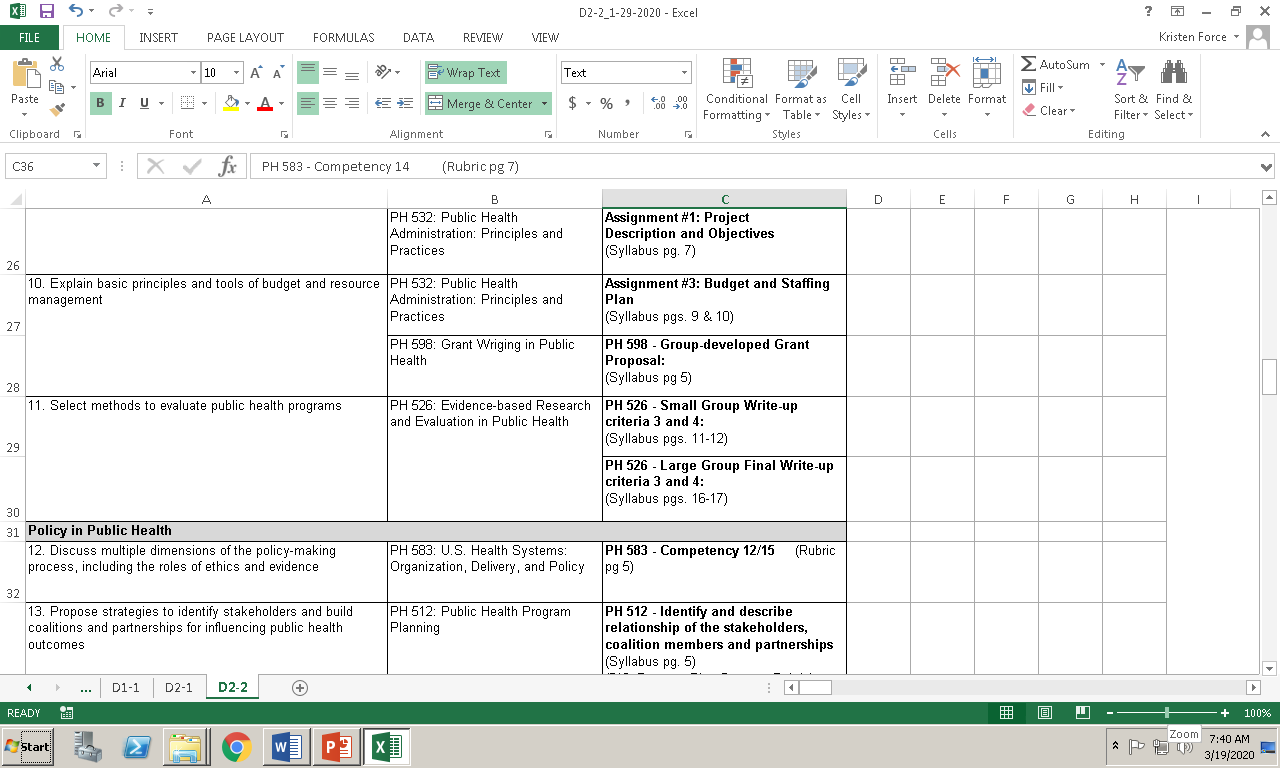 Southern Illinois University, Carbondale
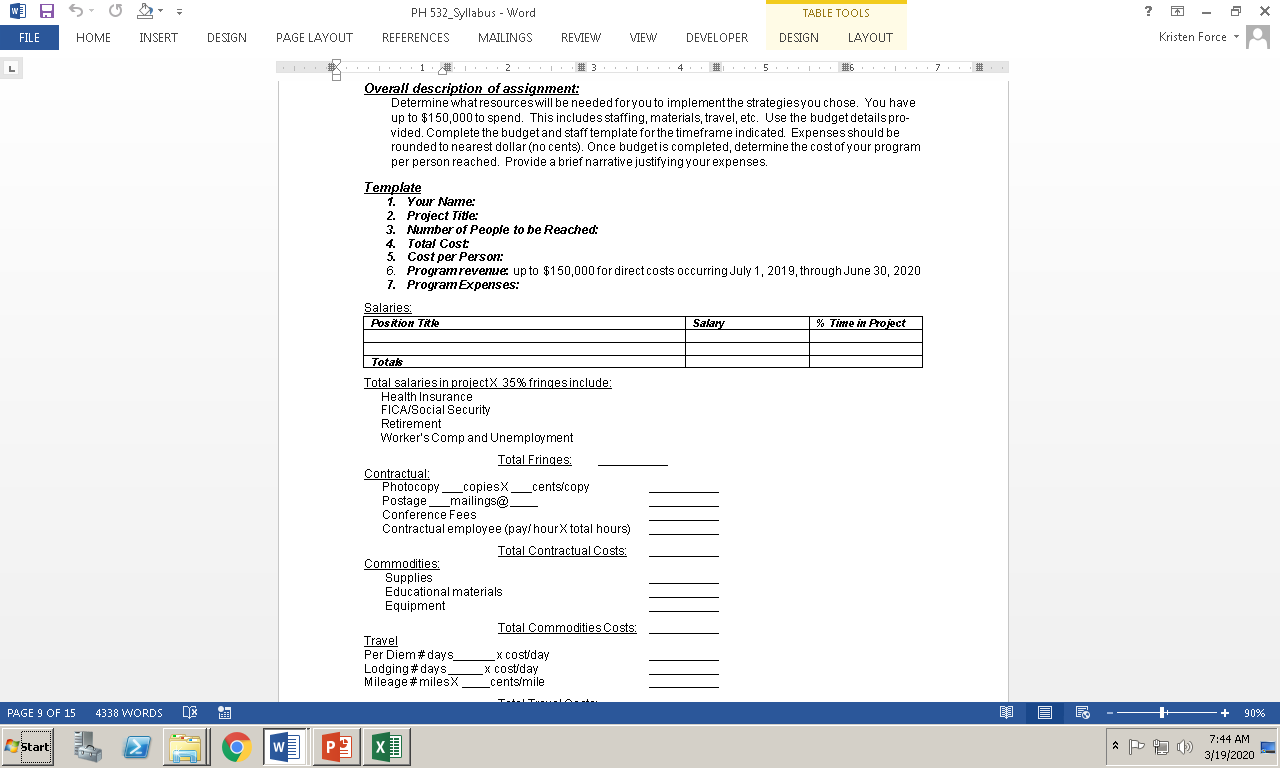 MPH #12: Policy-making process
University of Montana
MPH #16: Leadership, governance, management
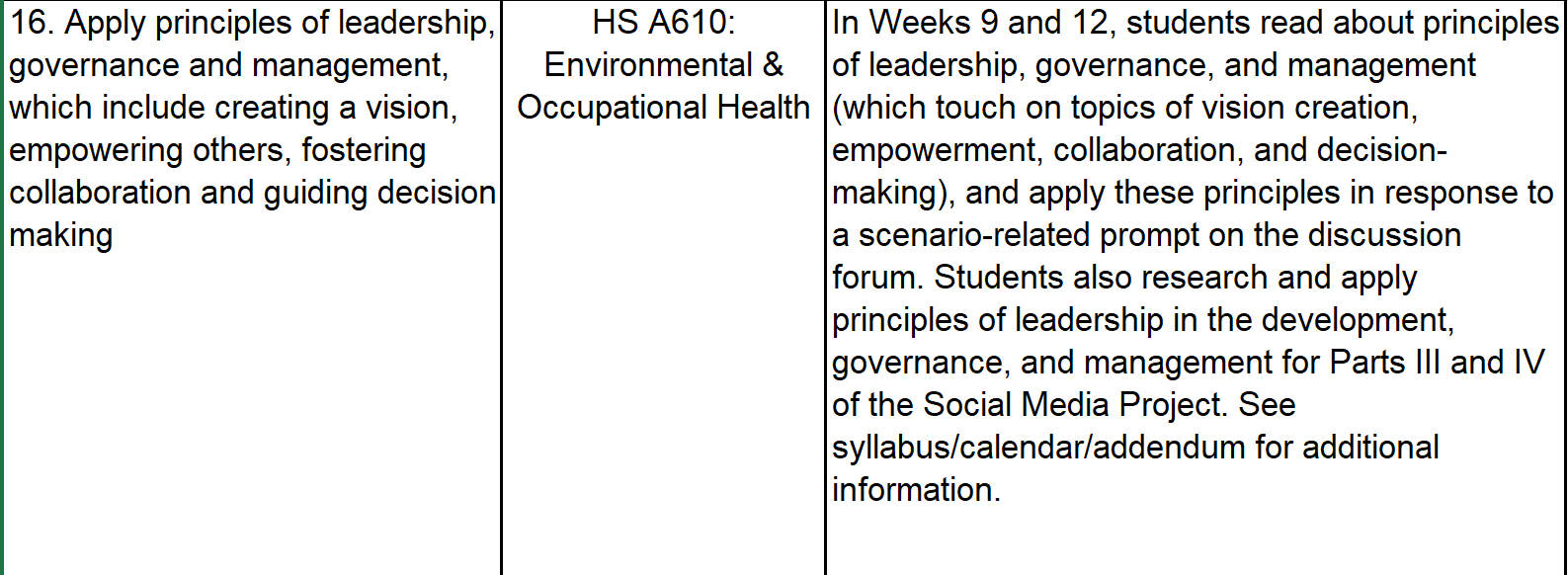 University of Alaska, Anchorage
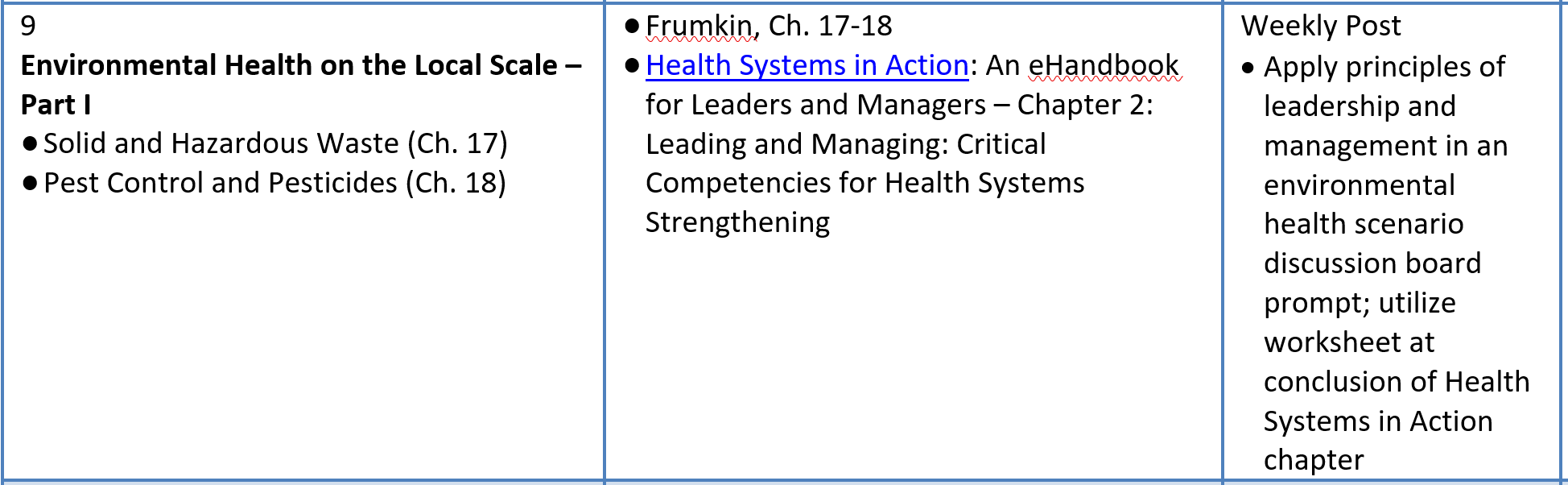 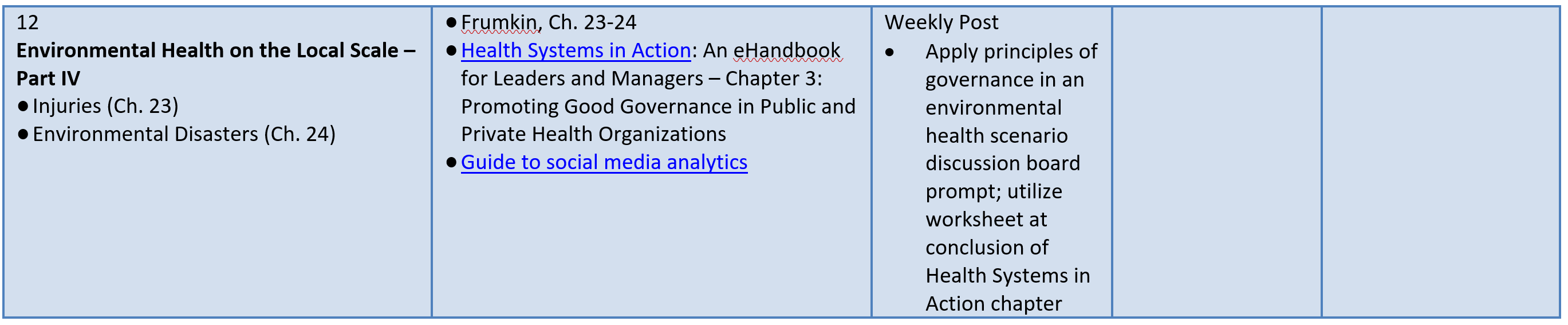 MPH #16: Leadership, governance, management
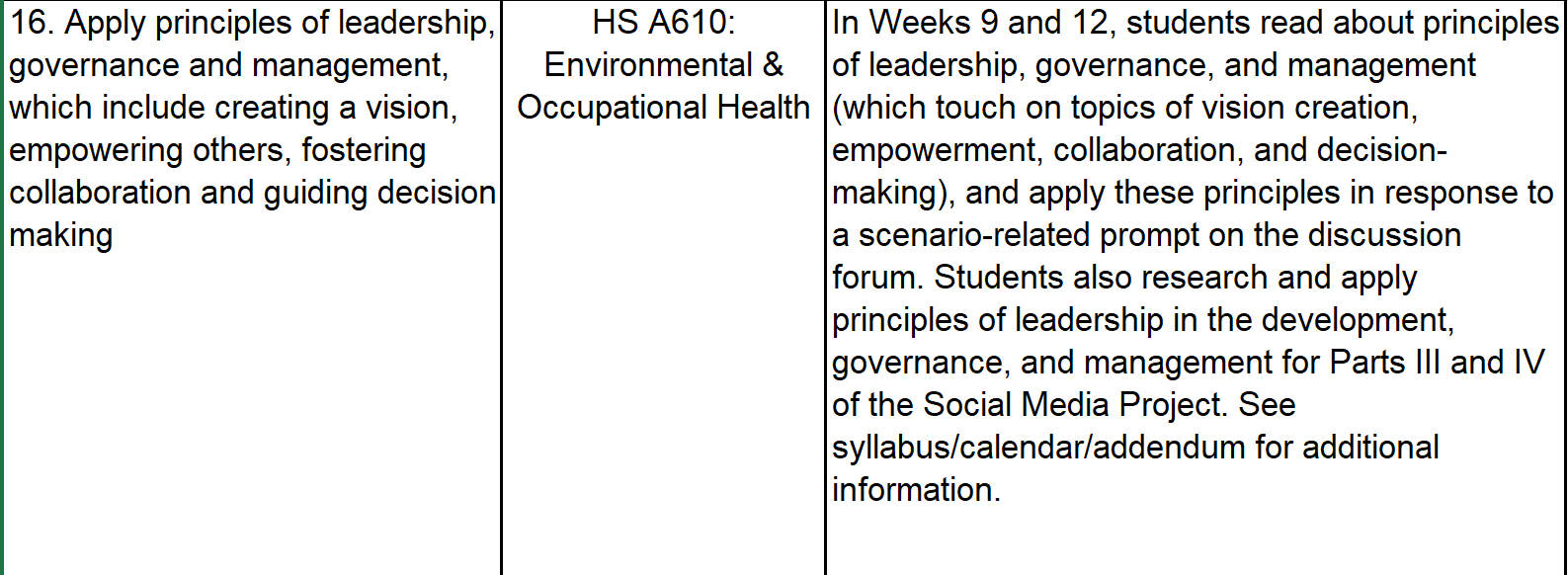 EXCERPT FROM SYLLABUS:

Part III: Putting  it Together and Planning for Action
What leadership skills will be necessary to appropriately and effectively manage your social media campaign?

Part IV: Launce and Monitor
Regularly monitor your campaign, and apply your previously researched leadership skills to provide appropriate responses in the role of a public health practitioner and advocate (again, utilizing social media management guidance, which will be provided).
University of Alaska, Anchorage
MPH #17: Negotiation & mediation
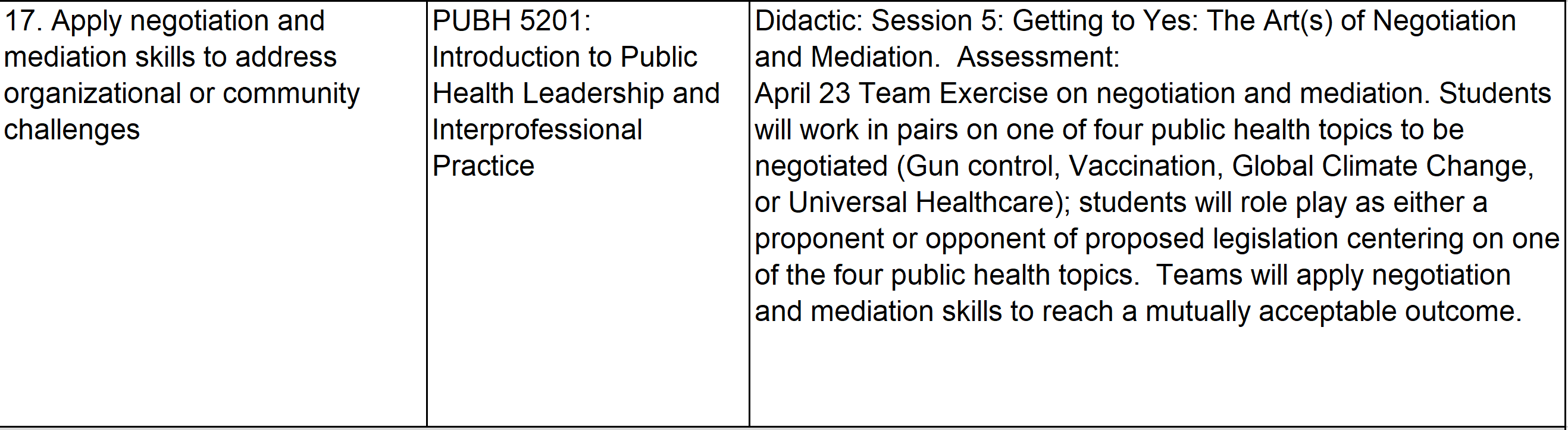 SUNY Downstate
MPH #19: Communicate appropriately
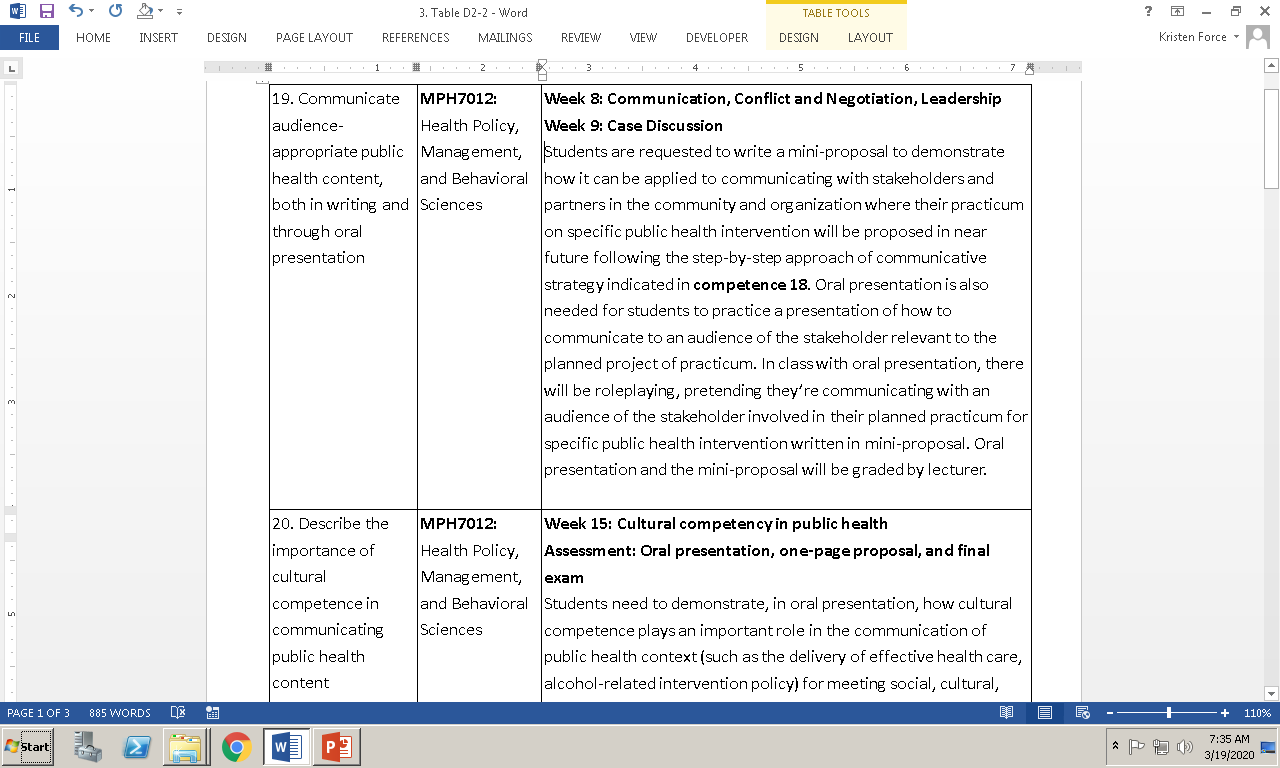 National Taiwan University
MPH # 21: Interprofessional practice
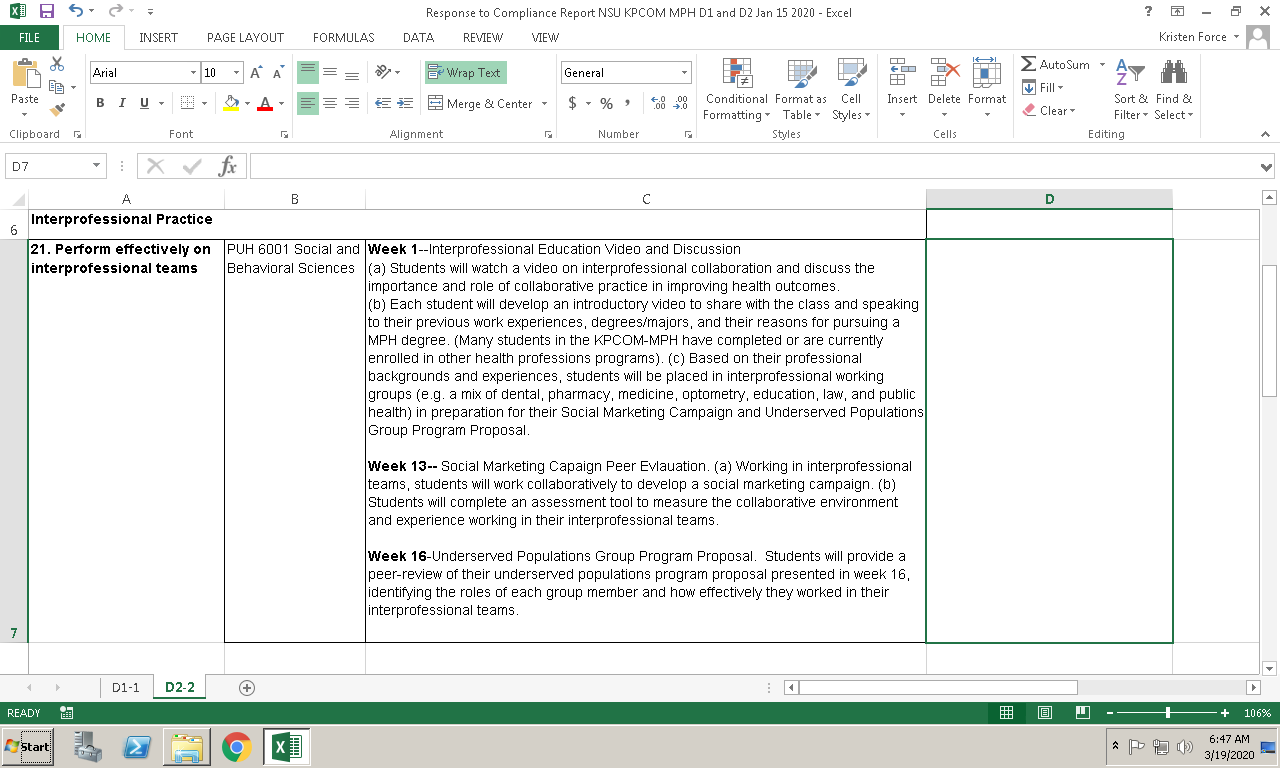 Nova Southeastern University
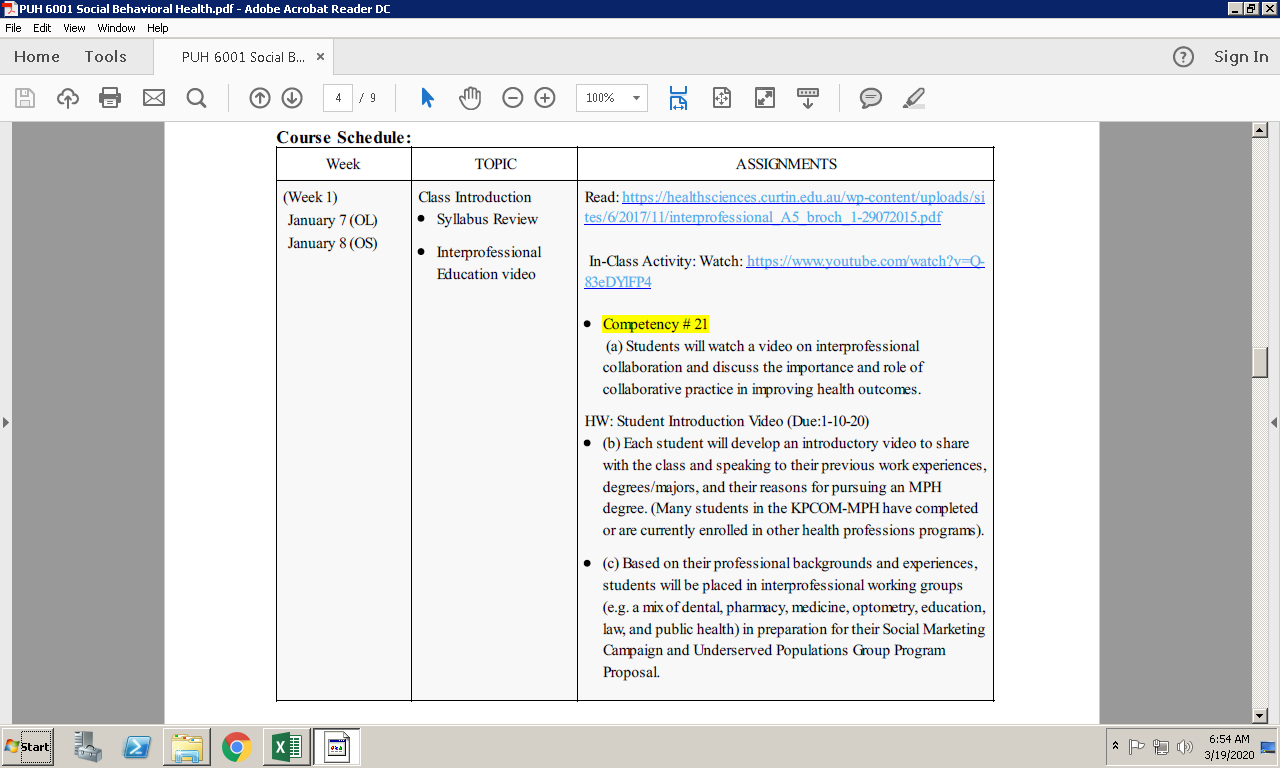 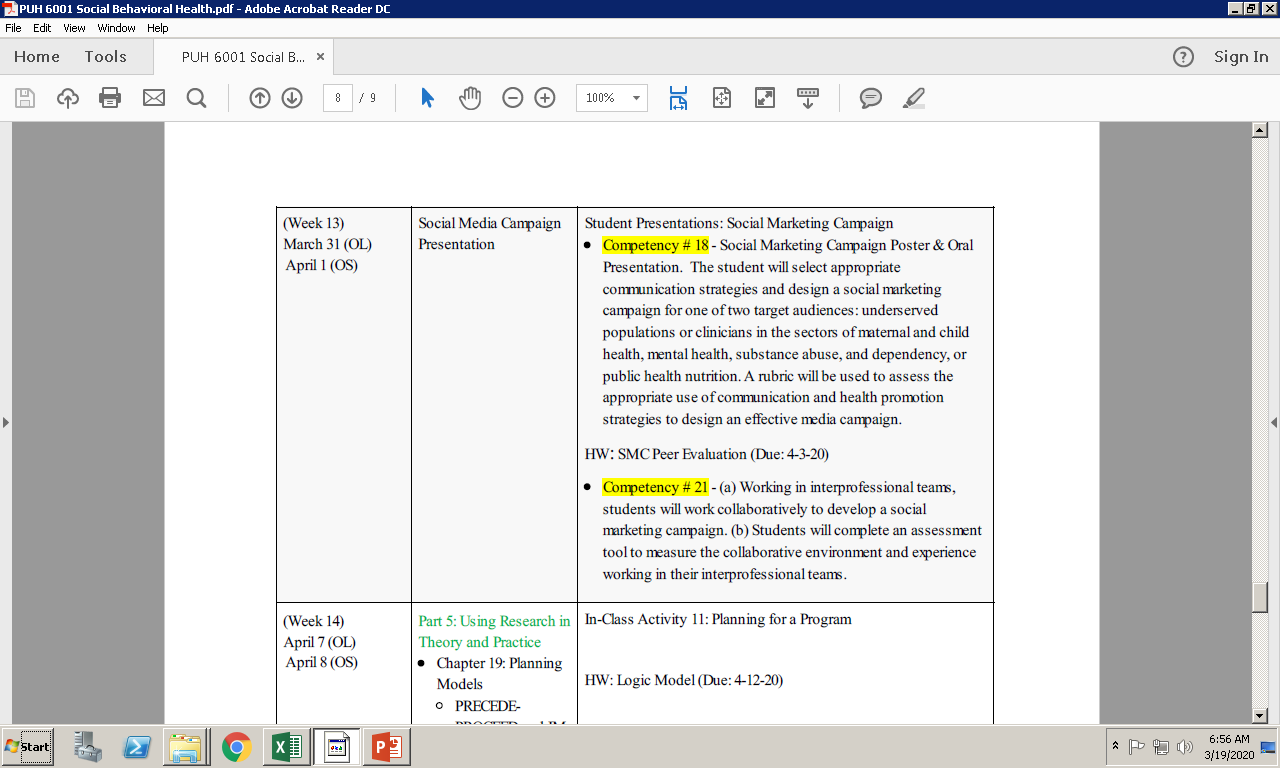 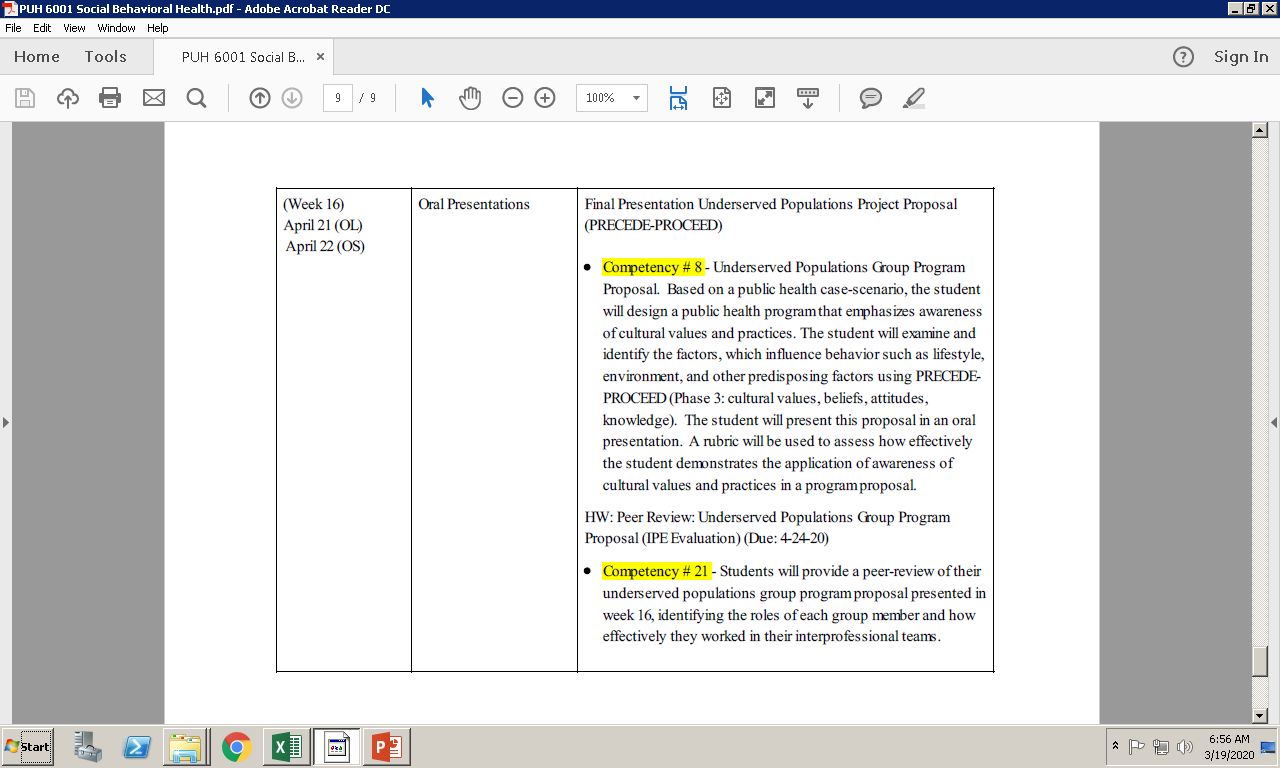 MPH #22: Systems thinking tools
University of Virginia
Class 8 – October 23rd: Systems Thinking
“Systems Thinking” definitions, concepts and methods
Peter Senge’s “Fifth Discipline and the Learning Organization”
Importance for Public Health
Discuss cases and examples
Assignments:
Case Study 2: “Ledina Lushko: Navigating Health Care Delivery,” Harvard Business School, 2010 (Student team leads discussion)
Judge, “Organizational Capacity for Change Dimension 5: Systems Thinking,” Harvard Business Publishing, 2011
Peters, “The application of systems thinking in health: why use systems thinking?” Health Research Policy and Systems, 2014 (In Collab)
Foundational Competency:
This session describes, applies and uses concepts and models of systems thinking, using a class exercise applying to a public health problem (#22).
Excerpt from 
7470 Syllabus
7470 Midterm Exam Q2 (University of Virginia)
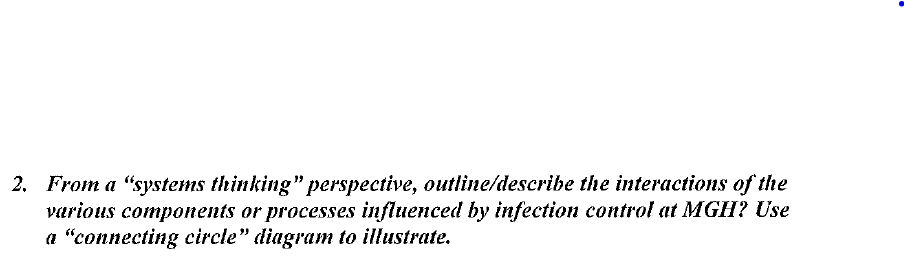 DrPH – 8: Facilitate shared decision making through negotiation and consensus-building methods
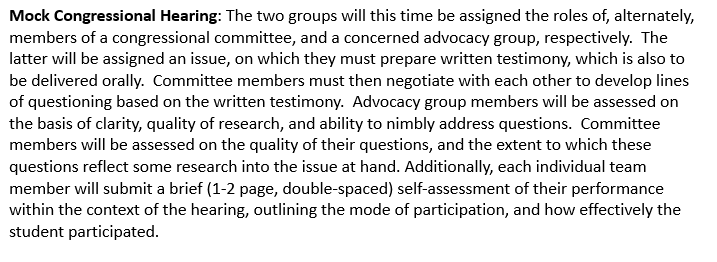 SUNY -Downstate
DrPH – 18: Assess an audience’s knowledge and learning needs
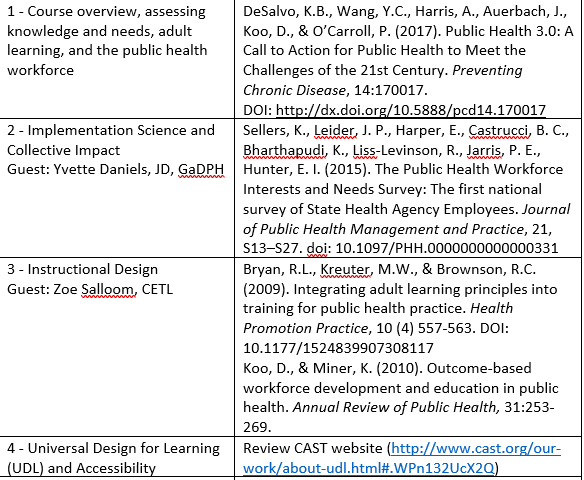 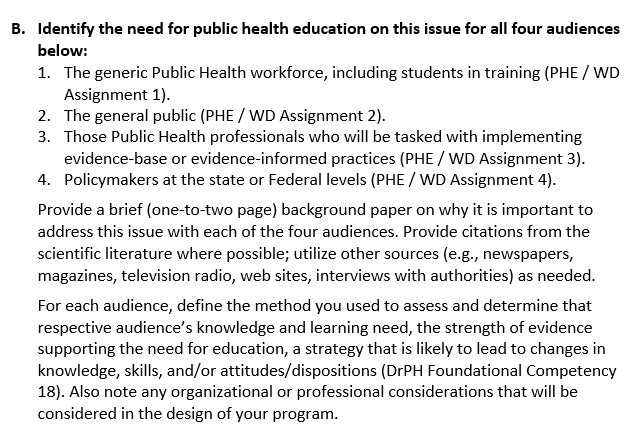 Georgia State University
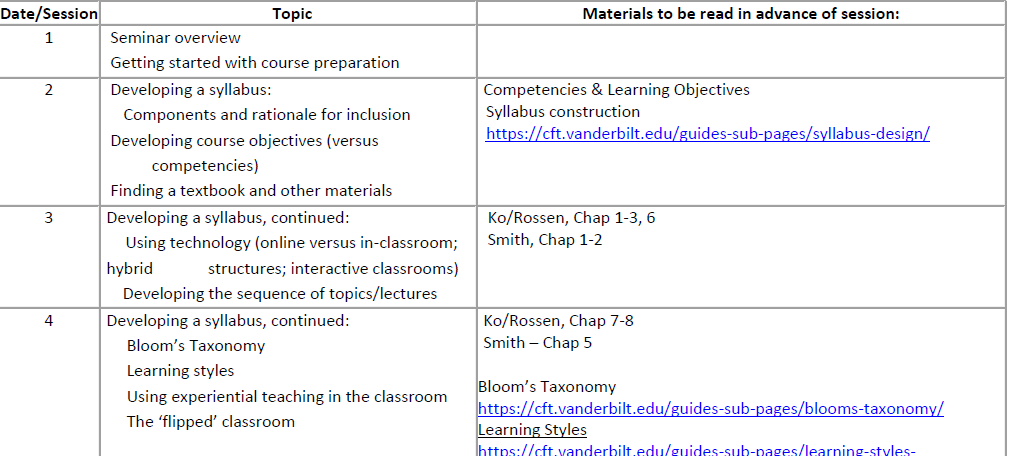 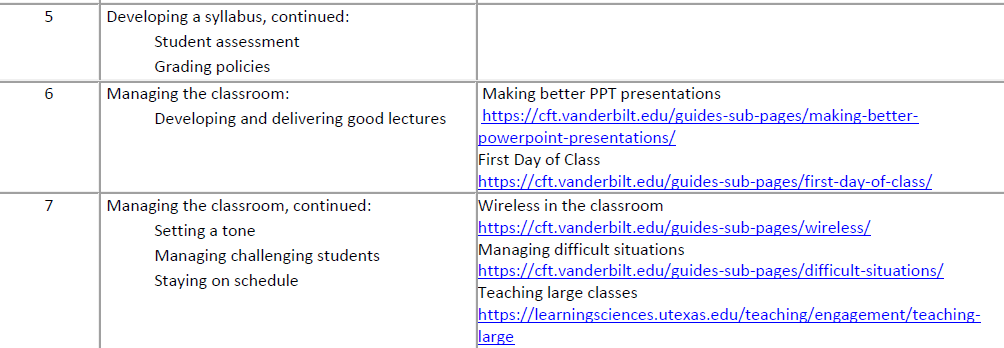 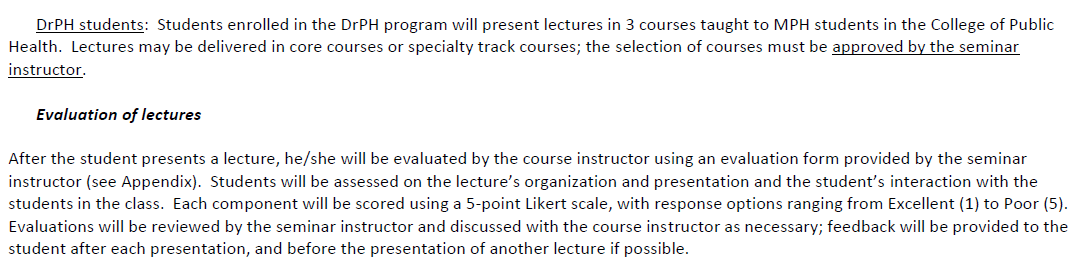 DrPH – 19: Deliver training or education experiences that promote learning in academic, organizational, or community settings
University of Arkansas School of Medical Sciences
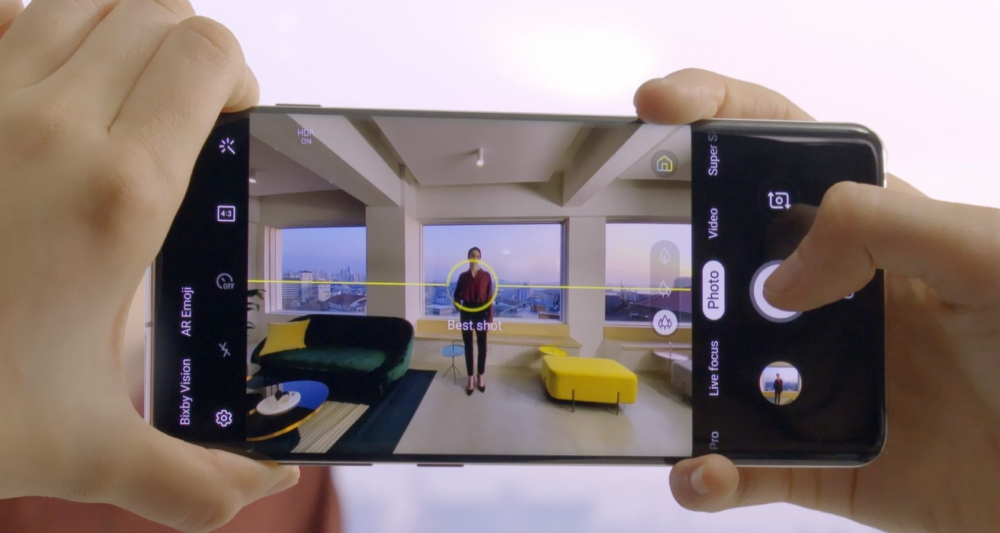 Trends in MPH foundational curriculum
Curricular structure: categories
Traditional
Discrete courses in all 5 former core areas
Plus an intro course, if applicable 

Add/adjust
At least 3 discrete courses in former core areas

Interdisciplinary/new
2 or fewer discrete courses in former core areas
Add/adjust nuance: PHP overrepresentation?
What do add/adjust curricula look like?
Added courses in…
*Rural, urban, border health, etc.
What’s being adjusted?
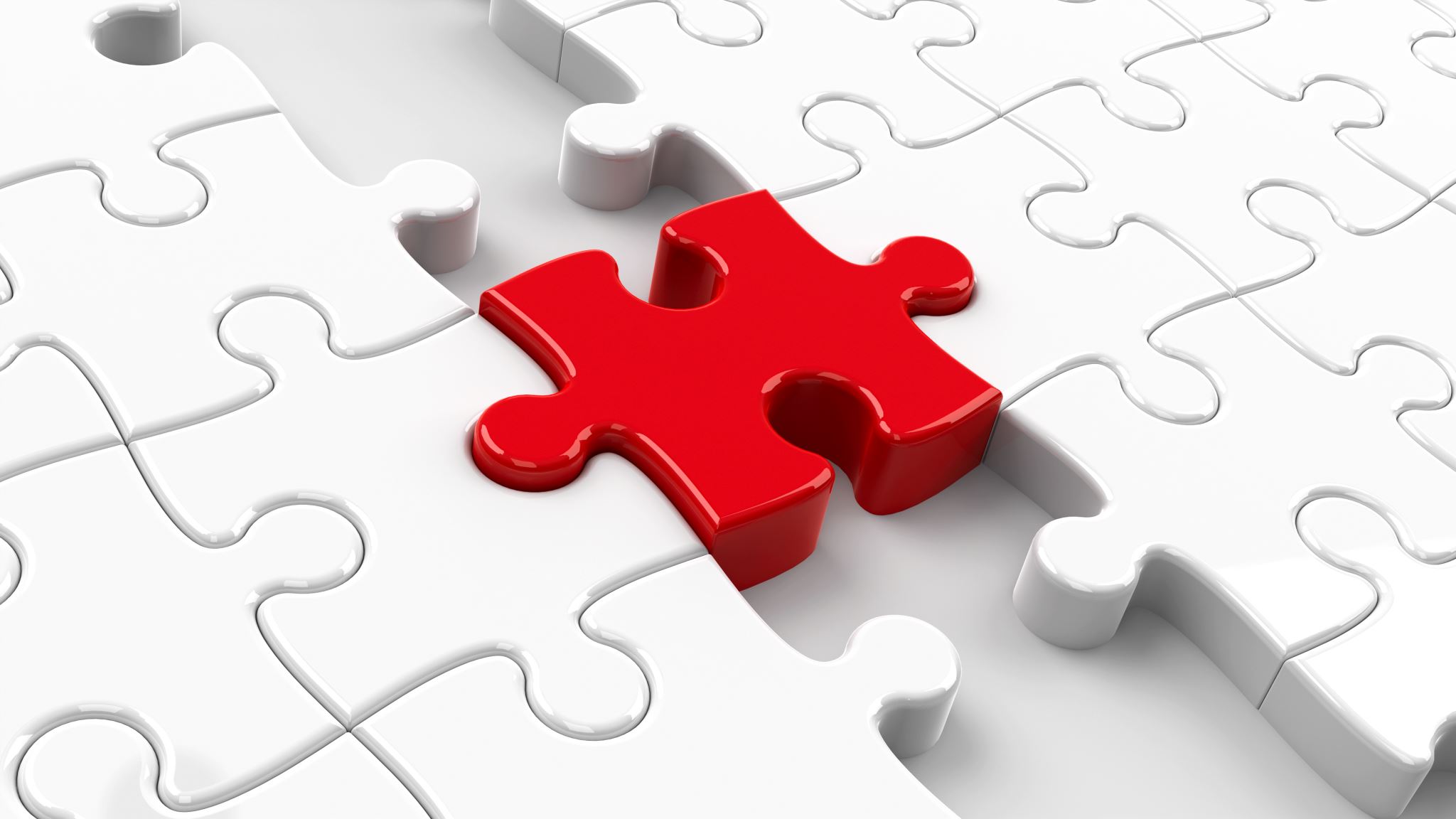 ~65% of units in this group require at least 1 course that combines disciplines
Combine former core areas with one another in single course
Combine former core with “new” disciplines in single course
What’s happening to the former core areas?
Caution!
* Includes prog planning & eval
Interdisciplinary curriculum
Example 1
Example 2
Example 3
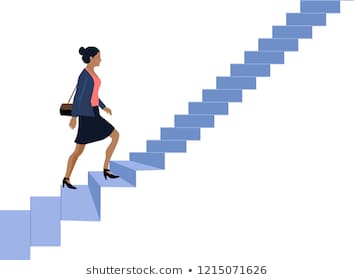 What do we know about DrPH?
What about other parts of the curriculum?
Criterion D4: Concentration Competencies(Full reviews)
Average 4 concentrations
Median 3 concentrations
Concentration competencies: Reasons for non-compliant findings
MPH applied practice experience
70% (n=26) compliance from full reviews 

Non-compliance due to: 
Competency identification or assessment
Nature or # of work products 
Good APE plan defined but not yet implemented
DrPH applied practice experience
50% compliance (n=6)

APE plans not yet implemented
MPH integrative learning experience
DrPH integrative learning experience
33% compliant (n=6)
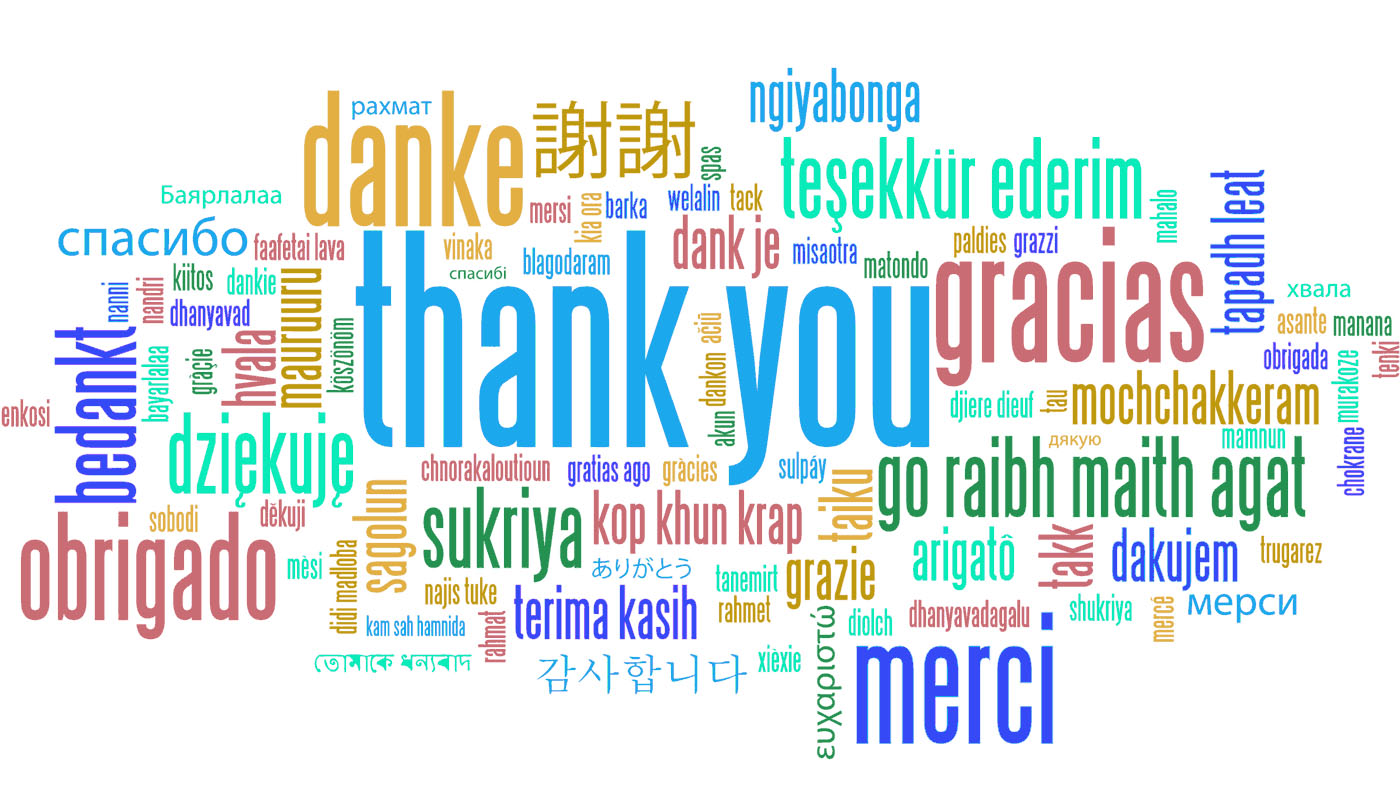 Available resources
Accreditation Orientation Workshop in July
Distance-based and in-person consultation visits
Regularly updated FAQs on CEPH website
Upcoming webinars: 
https://ceph.org/about/dates-to-remember/#1 
submissions@ceph.org
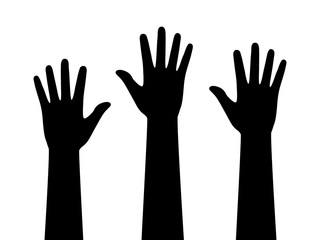 Please complete our survey!
Attendee questions?